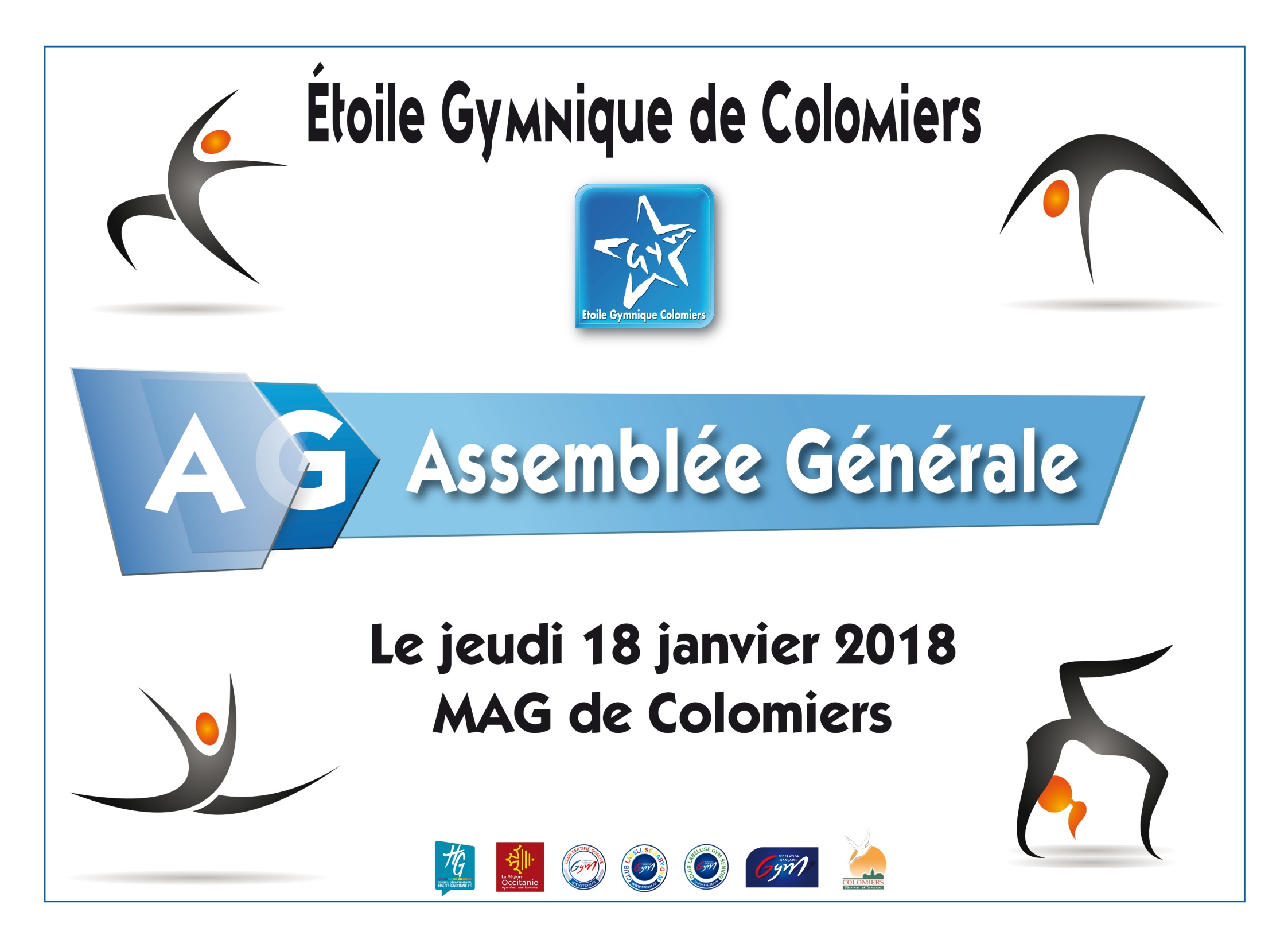 1
Sommaire
Compte rendu de l’AG du 1-12-2016 : adoption				Page 3

Bilan financier 2016/2017 : adoption					Page 4
			
Bilan technique 2016/2017 et perspectives 				Page 5

Bilan du projet club  et rapport d’activités : adoption			Page 38

Règlement intérieur et  projet éducatif : adoptions 			Page 39

Budget prévisionnel 2017/2018 : adoption				Page 40

Perspectives et orientations 2017/2018 : adoption 			Page 41

Comité Directeur – Election des nouveaux membres			Page 43

Parole aux invités et pot de l’amitié					Page 45
2
COMPTE RENDU AG DU 1-12-2016Adoption
3
Bilan financierPartie 1Partie 2Partie 3Adoption
4
BILAN TECHNIQUE 2016-2017
5
Gymnastique Artistique Féminine
6
2016-2017295 licenciées14 GAF en Horaires Aménagées15 entraîneurs30 juges
7
RESULTATS COMPETITIFSCHALLENGE DEPARTEMENTAL Session 1 et 2 : 70 gymnastes présentesDR : 7 équipes sur toutes les catégories (Promotion Honneur et Excellence) et 3 équipes sur le podium départemental.PRE FED : 3 équipes sont championnes départementales et 1 équipe vice championne du département. 2 équipes sont championnes régionales et 1 équipe est championne de la zone sud-ouest !
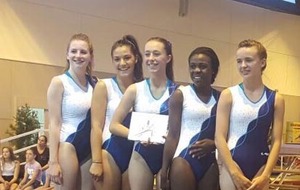 8
Livane Masse termine 3e des « Cigalettes 2006 » à l’Elite Gym Massilia (tournoi international à Marseille)Libre FFG Poussines : Championnes du département et vice championne régionaleNationales A 10/11 ans : Championnes départementales et régionales, 3e à la zone et 7e en Division Critérium 1Nationales B : Championnes régionales, qualifiées au championnat de France en Nationale B5DN : Championnes régionales, vice championnes de zone et 6e en DN2 !14 gymnastes qualifiées au championnat de France (toutes les gymnastes en HA)Clémence BEHIER : Vice championne de France au sol !
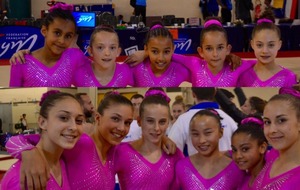 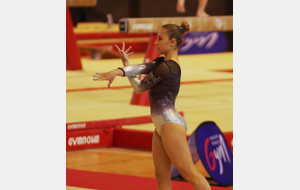 9
2017-2018

348 licenciées! (+53)

14 GAF Horaires Aménagées
20 entraîneurs
30 juges
10
Point spécifique de la section :Entrée de Livane MASSE (11 ans) au pôle France de Marseille!
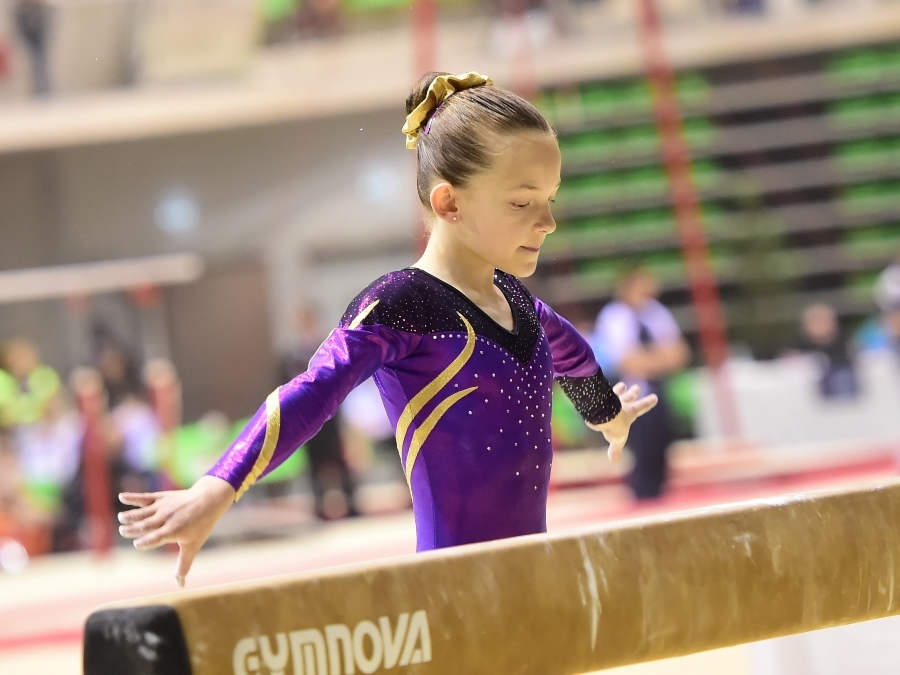 11
Gymnastique Artistique Masculine
12
GAM 2016-2017
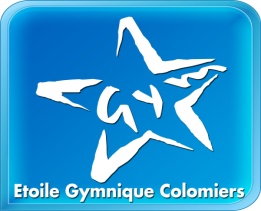 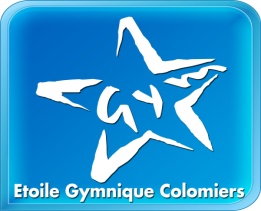 GAM 2016-2017
Licences: 59
Juges N1 : Thomas Douceron et Urben Maxence.
Présentation 2 juges N3 Bastien Bense et Ruben Pasqualetto 
IF AGA GAM : Nathanaël Serisé et Maël Ricard
Challenge club : Noël
	10 décembre (18 participants ) 
	Printemps : 22 mars (25 participants).
GAM 2016-2017
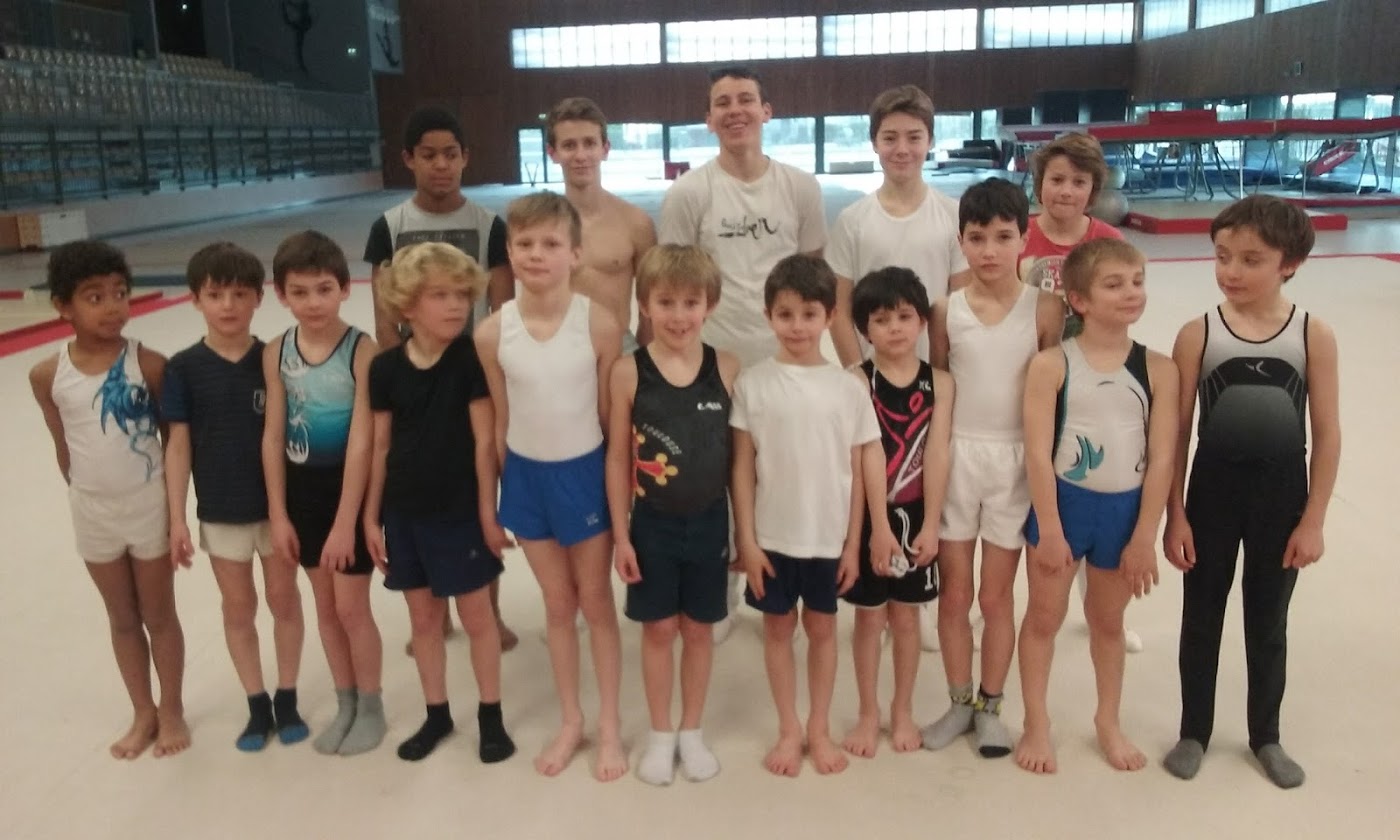 Maintien des stages communs avec nos voisins de CT-Gym merci à Simon Paillard!
2 équipes Coupe formation
Heurtaux Eliott (6è) Mathis Arola finalistes au CDZ organisé à Colomiers (avril) et vice champion de zone…

Equipe TF (Jason-Thomas-Maxence-Antonin-Ewan) 5è CDZ à Colomiers
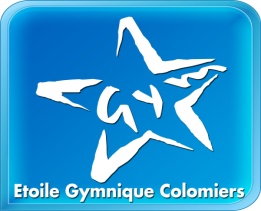 Individuels 
TF 16 ans Jason BT 6è en zone. Première saison en programme libre.
TF 15 ans: Antonin Claudel 11è – Maxence Urben 9è et Thomas Douceron 2è en zone à Frontignan
CDF à Cognac : Thomas Douceron 19è.
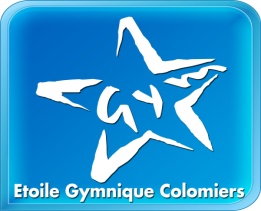 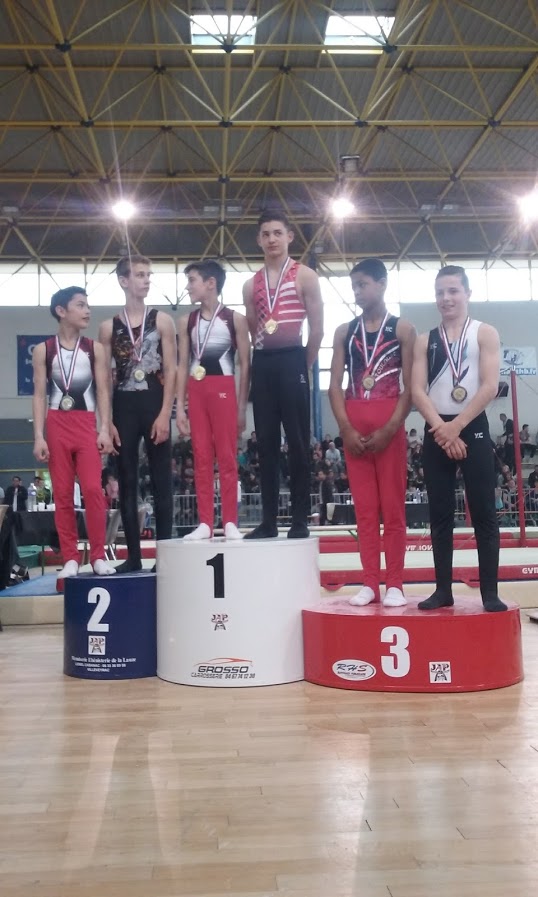 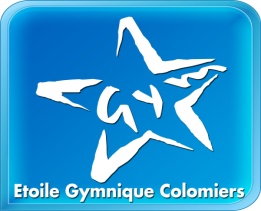 GAM 2016-2017
Merci aux coachs : Bastien, Aloys, Maël, Nathanël.
Aux juges : Claude, Ruben, Bastien, Rémi, Maxence et Thomas.
Trampoline
18
Trampo 2016-2017
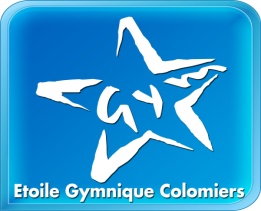 TR 2016-2017
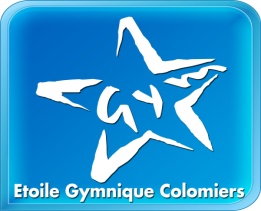 L’année des grandes premières!!!!!!
Chronologiquement :
Un juge niveau 5 (Portugal mars 2017)
Première participation au Festigym handitramp
(Lubin-Nathan-Marie et Fanny) et première médaille nationale pour Fanny Tellia (3è) – Mouilleron le Captif (85). Encadrement Eric Tellia -David Martinez – Emma et Béatrice Boileau)
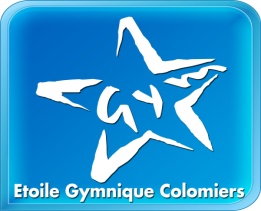 Podium Fanny 3è!
Championnat de France à Niort: premier titre national pour l’EGC
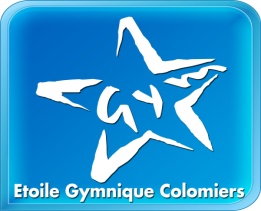 Trois médailles : 
Célia Delprat Championne de France (Nat 11-12ans filles)
Un titre de vice-championne de France trampoline synchronisé : Célia Delprat / Angélina Moutier (Nat 12-14ans)
Une médaille de bronze Nat 13-14ans Angélina Moutier.
Également présents Tanguy Lamblot et Huard Annabelle (6è)
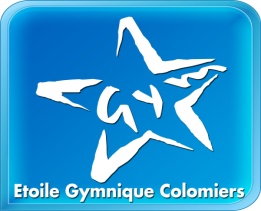 Premier tournoi international – 12è Loulé CUP- Loulé Portugal (9-10 octobre 2017)
U13 G  : Tanguy Lamblot 6è (81,925 pts)
U13 F : Célia Delprat 9è (77,680 pts)
             James Caitlin 17è (75,445pts)

U13-14 F : Angélina Moutier 15è (78,420pts)
                    Hinard Louise 22è (74,945pts)
Equipe féminine : Angi-Célia-Louise et Caitlin 7è.
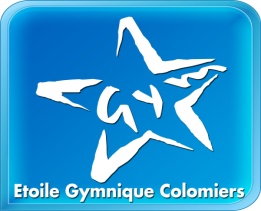 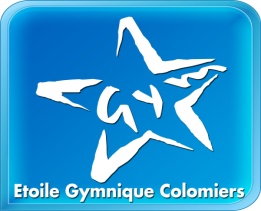 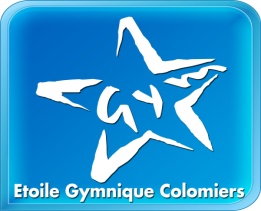 Premier championnat de France organisé à la MAG!
24 et 25 novembre championnat de France par équipe Trampoline et Tumbling
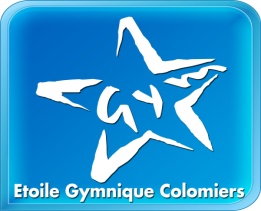 Nationale 2
L’équipe composée 
  de  :
-Célia Delprat
-Angélina Moutier
-Louise Hinard et
-Annabelle Huard 

   accède en finale et se classe 4è
28
Bravo le COL et les bénévoles!
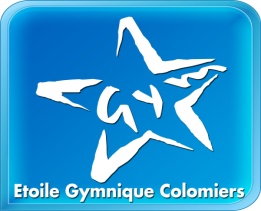 Gymnastique Rythmique
30
GR 2016-2017
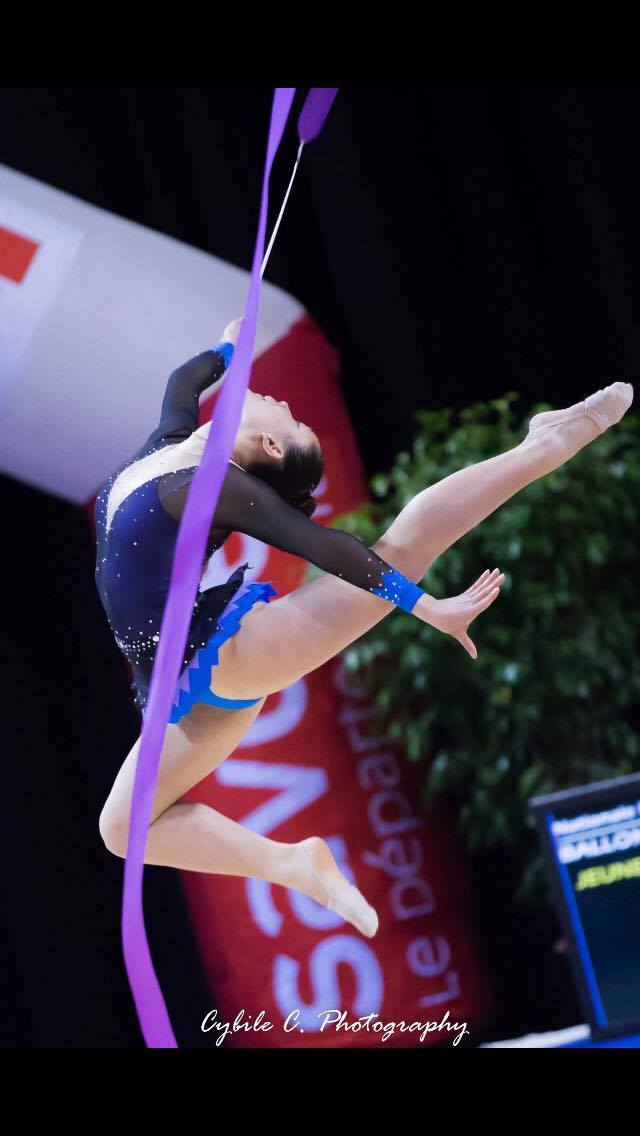 Individuelles: 
 2 qualifications aux France

Equipes: 
 2 équipes qualifiées aux Fr. 

1 équipe vice-championne de France
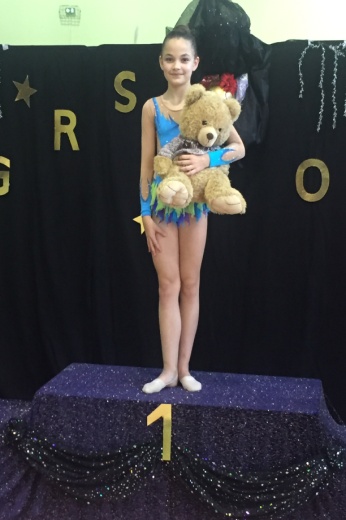 31
GR 2017-2018
2016 : 172licenciées
90 Loisirs
16 Challenge
6 CF3
40 en compétition
4 entraîneurs bénévoles  
1 responsable technique salariée
2 juges N2 (Shirley et Céline) et 1 formation juge N3 prévue  ( Shirley)
Résultats compétitions:  2 filles qualifiées pour le championnat de France à Besançon 

7 Equipes engagées en compétition et 2 Duos
32
Gymnastique Pour Tous
33
Gym Pour Tous : Gym d’entretien
14 → 17 Créneaux (Des thématiques de séance diversifiées)

43 → 51 Pratiquants

3 Moniteurs
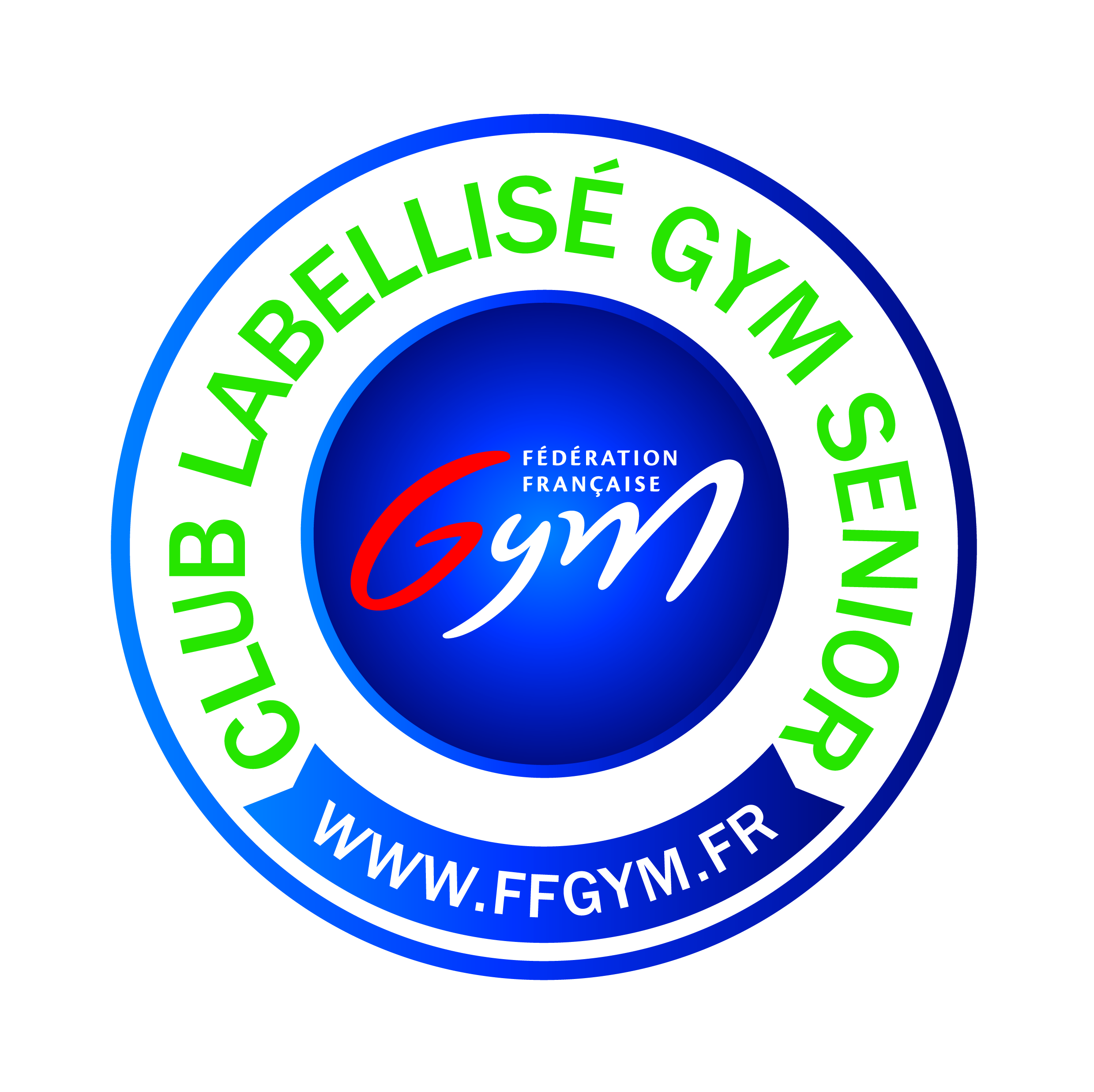 34
Gym Pour Tous : Petite Enfance
27 Cours/semaine
370 → 344 Enfants
10 Animateurs
Parcours de Noel ; Gala du club ; « Tous à la baby gym »
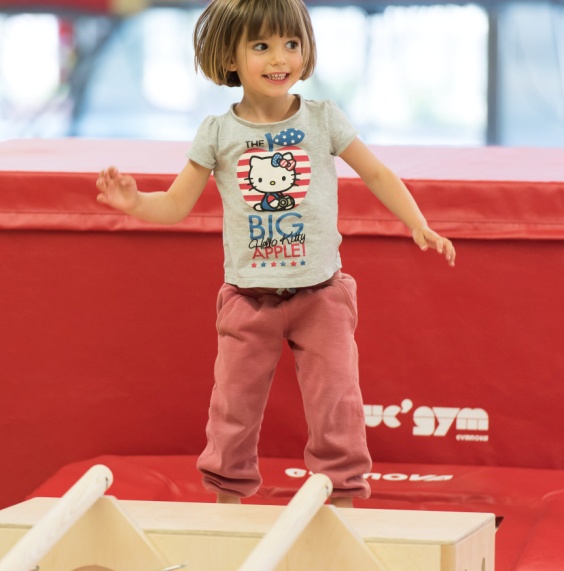 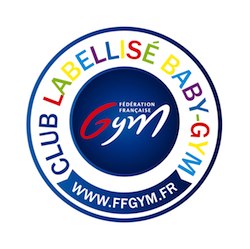 35
Gym Pour Tous : HandiGym
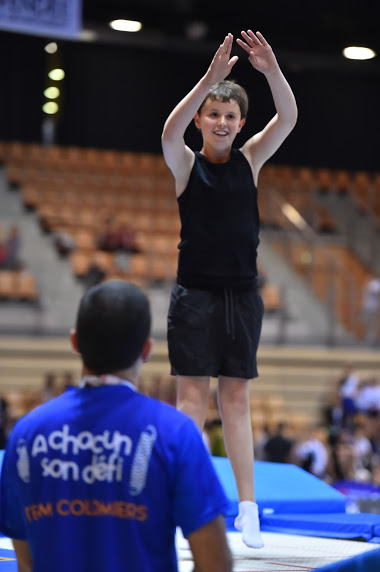 2 → 3 Créneaux   

22 → 18 Enfants

Accueil de structures médico-sociales

Festival Handigym 2017,  Festi’Gym, Gala, Parcours de Noël.
36
TEAMGYM
37
2016-2017
34 licenciés
Depuis 2016, discipline FFG
 
2017-2018
46 licenciés
10 en formation
38
2016-2017
34 licenciés
Depuis 2016, discipline FFG
 
2017-2018
46 licenciés
6 juges formés
39
BILAN DU PROJET DU CLUB ET RAPPORT D’ACTIVITESAdoption
40
Rapport d’activité : la vie du club
Séminaire de rentrée : 10 septembre 2016

Réunion de rentrée toutes disciplines : 26 septembre 2016

Lancement des parents référents

Journée de Noël : 10 décembre 2016

Challenge des écoles de GYM : 22 mars 2017

Gala : 24 et 25 juin 2017
41
Rapport d’activité : organisation d’évènements fédéraux
ANNEE RECORD SUR LE NOMBRE DE COMPETITIONS ORGANISEES

  15/01/2017 : GAF : Individuelle à finalité nationale départementale. 
	70 gyms

  4-5 /02/2017 : TSA : Championnat régional : sélective TR - TU - GAC. Environ 220 gyms

  11-12 /03/2018 : TSA inter-régionale : Sélective TU et GAC. Environ 200 gyms

   25-26 /03/2017 : GAF :Individuelle régionale à finalité zone. Environ 230 gyms

   22-23 /04/2017 : GAM/GAF : Equipes zone à finalité nationale. Demi-finale France. Grosse compétition : 784 gyms des ex regions MP - Aquitaine - Languedoc-Roussilon. 

   3-4 /06/2017 : GAM/GAF : 2ème session du challenge départemental. Non compétitif. 403 gyms
42
Règlement intérieur et projet éducatif Adoptions
43
Budget prévisionnel Adoption
44
RAPPORT D’ORIENTATIONAdoption
45
Rapport d’orientation 2018
Le sport a de nombreuses vocations: se dépasser, véhiculer des valeurs, former les cadres, les citoyens de demain, donner une âme à la cité: de vrais défis!!!                       

Pour 2018, nous aurons notamment à mettre en œuvre :

Un Défi sportif : Ambitieux mais réaliste: « A chacun son Everest ». 

Un Défi d’ouverture :                                                                                                                                                                                                                                                                           + Championnats de France 2018 Trampoline et Tumbling open,                                                                                                                                              + Le partenariat avec le Québec,                                                                                                                                                                                                                        + L’accueil de gymnastes féminines galloises,                                                                                                                                                                                  + La  Loulé cup au Portugal et la Massilia Cup,                                                                                                                                                                                                                                                                                                  + Le Golden Age en Italie à Pesaro.

Un Défi solidaire et du vivre ensemble :                                                                                                                                                                                                                                            + Le projet gym cancer                                                                                                                                                                                              + Le programme d’entraînement physique de femmes obèses enceintes.                                                                                           + Les 45 ans du club                                                                                                                                                                                                                                       + L’offre en gymnastique adulte et senior… 

Un Défi citoyen :                                                                                                                                                                                                                                                                             + Des groupes de travail, sous l’égide de l’omnisport, concernant Capitany,                                                                                                                                                                                                                                          + Le Projet Educatif Territorial,                                                                                                                                                                                          + Les assises du sport dans le cadre de l’année du sport à Colomiers. 

             Une belle année 2018 s’ouvre à nous : savourons-la !!!
46
Comité DirecteurElection des nouveaux membres :Maryse BINOT-BRAQUECandice LAGARRIGUE Marie-Claire LEGORREPierre THEVENETMarlène RIGABERTPatricia PEREZ
47
Le Comité Directeur
ARNOUIL Sylvie
BAILLADE Colette
BEHIER Bertrand
BINOT-BRAQUE Maryse
BOSI Jean-Louis
CABIROL Sandrine
CANDIARD Paul
CRUNEL Pascal
DESILLES Céline
JASPARD Nathalie
LABAU Robert
LAGARRIGUE Candice
LALANNE Mathilde
LEGORRE Marie-Claire
MOUTIER Frédéric
PASQUALETTO Kathleen
PATTI Guy
RIGABERT Marlène
RIGABERT Michel
SIBRAC Chantal
THERET Odile
THEVENET Pierre
VENOUIL Frédéric
48
Parole aux invités
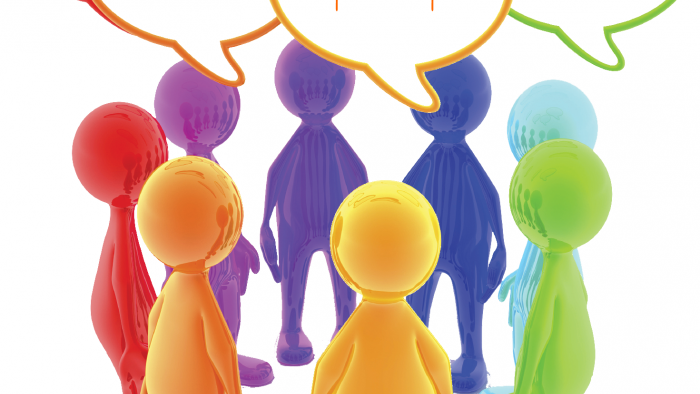 49
Pot de l’amitié
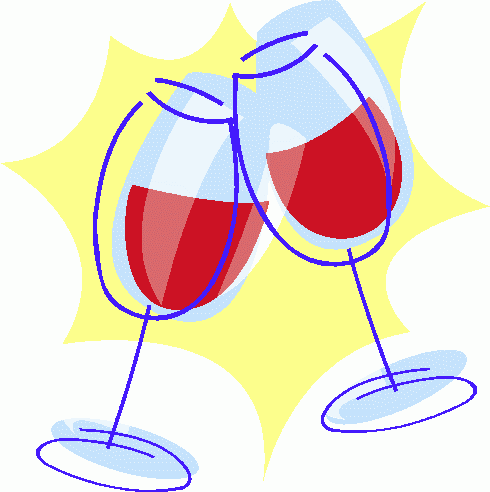 50